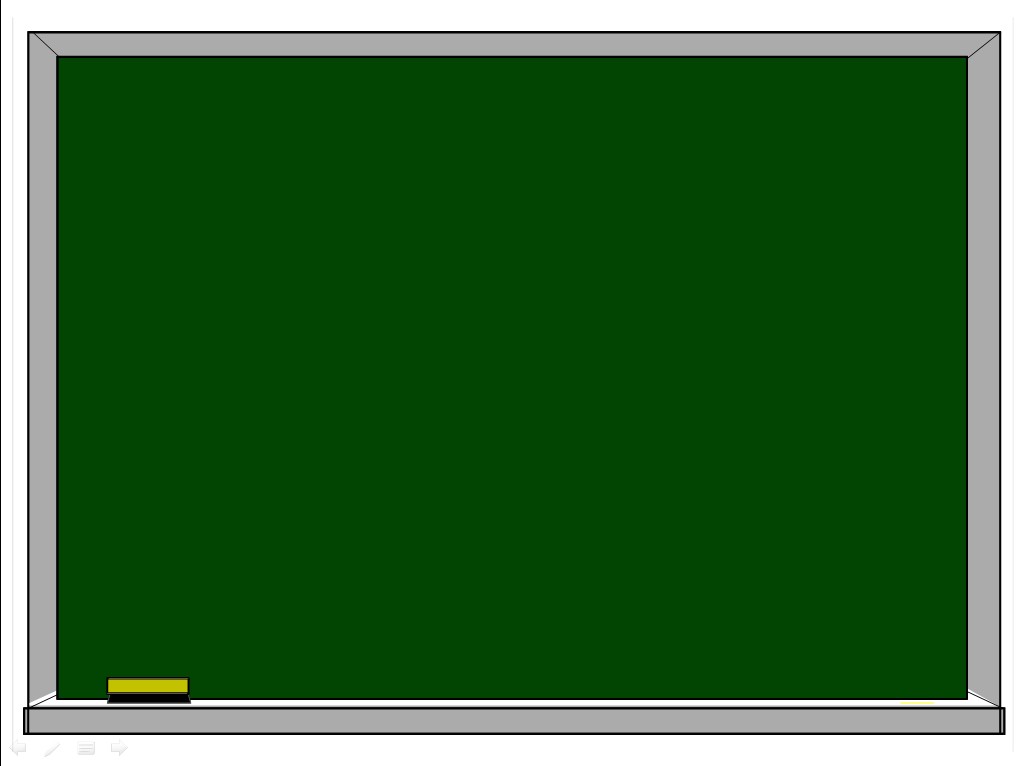 ПРИМЕНЕНИЕ АКТИВНЫХ МЕТОДОВ ОБУЧЕНИЯ НА РАЗЛИЧНЫХ ЭТАПАХ  УРОКА В РАМКАХ ФГОС НОО
Полникова Татьяна Юрьевна, 
учитель начальных классов 
первой квалификационной категории
МБОУ СОШ № 196
Активные методы обучения – это система методов, обеспечивающих активность и разнообразие мыслительной и практической деятельности учащихся в процессе освоения учебного материала.
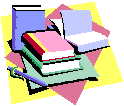 Цель : положительный настрой на работу,
 установление контакта между учениками.
АМ начала образовательного  мероприятия
«Поздоровайся глазами»;
 «Поздоровайся локтями»;
 «Поздоровайся ладошками»;
 «Добро в ладошках»;
«Подари подарок другу»;
«Улыбнемся друг другу»;
«Самолётик пожеланий».
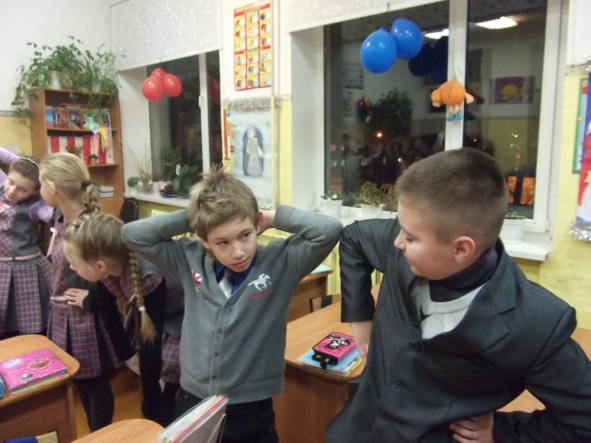 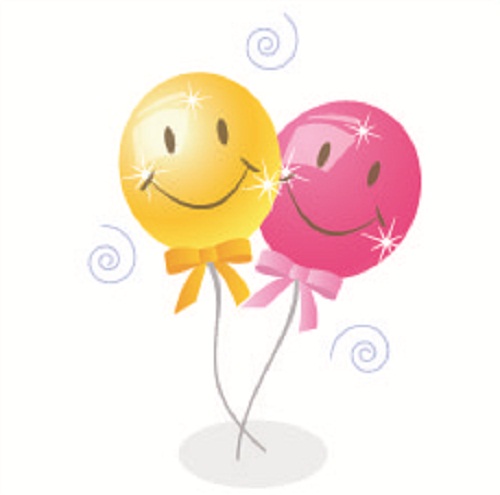 АМ выяснения целей, ожиданий и опасений
Цель: помогает учителю эффективно провести выяснение ожиданий и опасений, лучше понять класс и каждого ученика, определить цели урока.
                                                                                                                                       

«Поляна снежинок»;
 «Фруктовый сад";
 «Что у меня на сердце»;
«Солнышко и туча»;
«Осенний сад»;
«Ковер идей» ;
«Воздушные шарики».
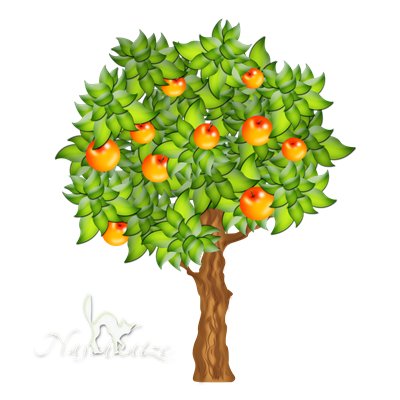 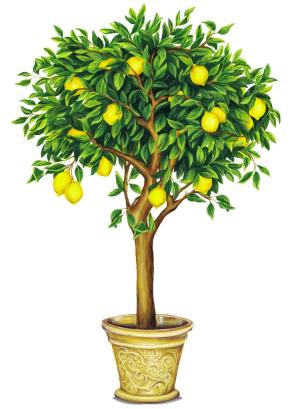 ОЖИДАНИЯ
ОПАСЕНИЯ
АМ презентации учебного материала
Цель: представление нового материала, структурирование материала, оживление внимания обучающихся.
«Мозговой штурм»;
«Верные и неверные утверждения или "верите ли вы»;
«бортовой журнал»;
«кластер»;
«корзина (идей, понятий, имен)»;
«инсерт»;
«интеллект-карта;»;
Кластер
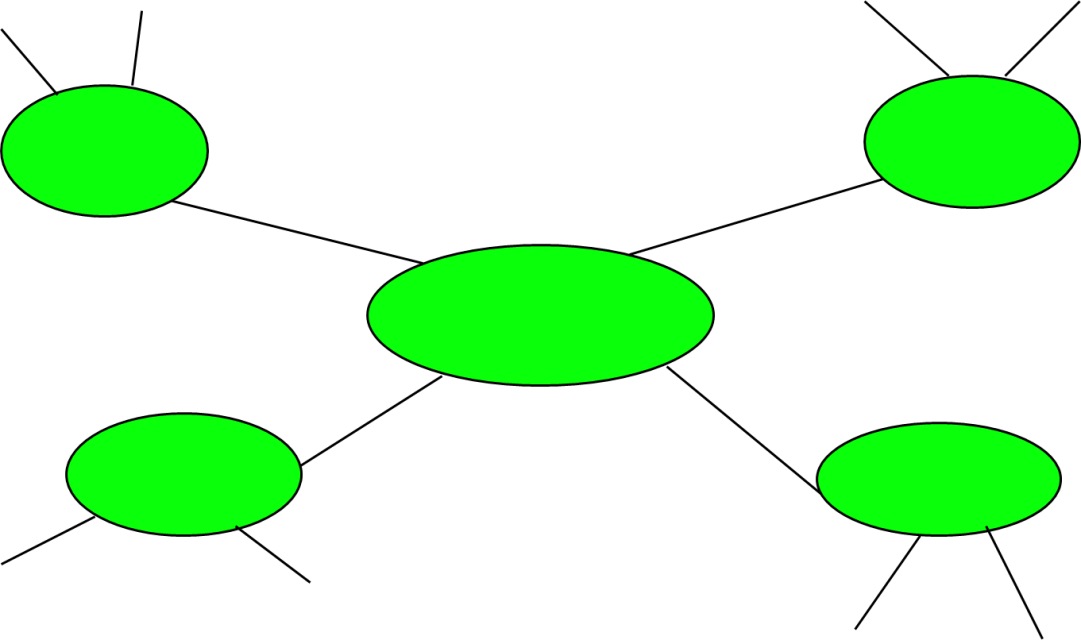 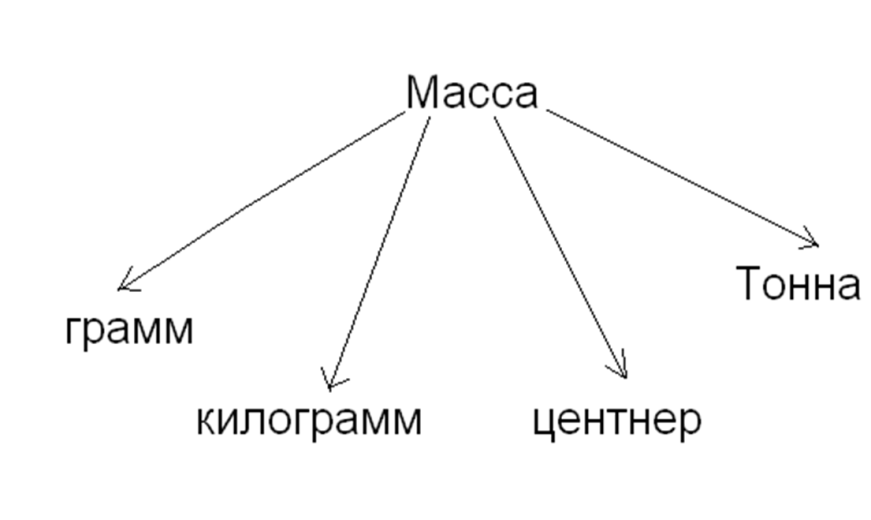 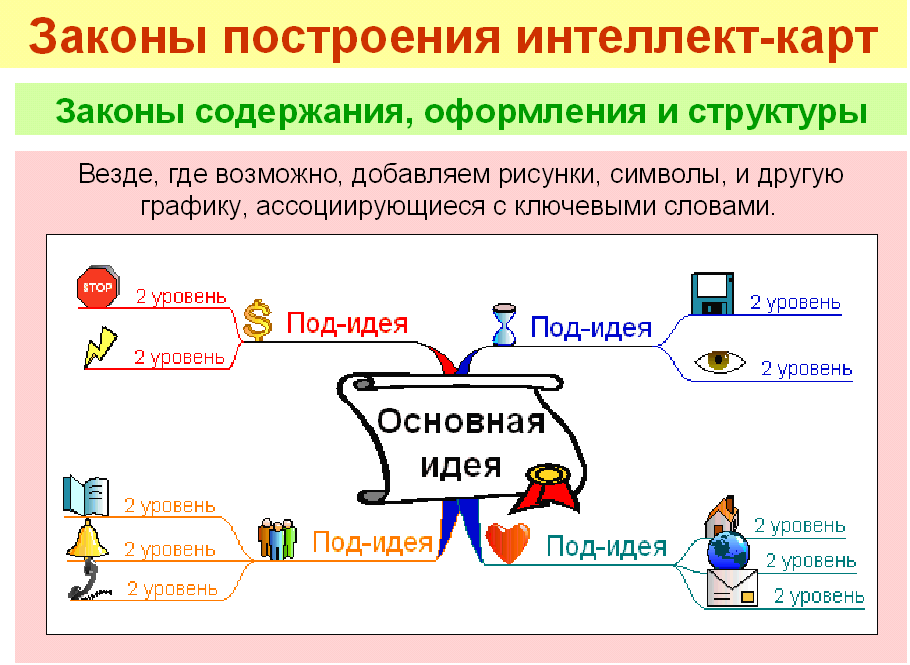 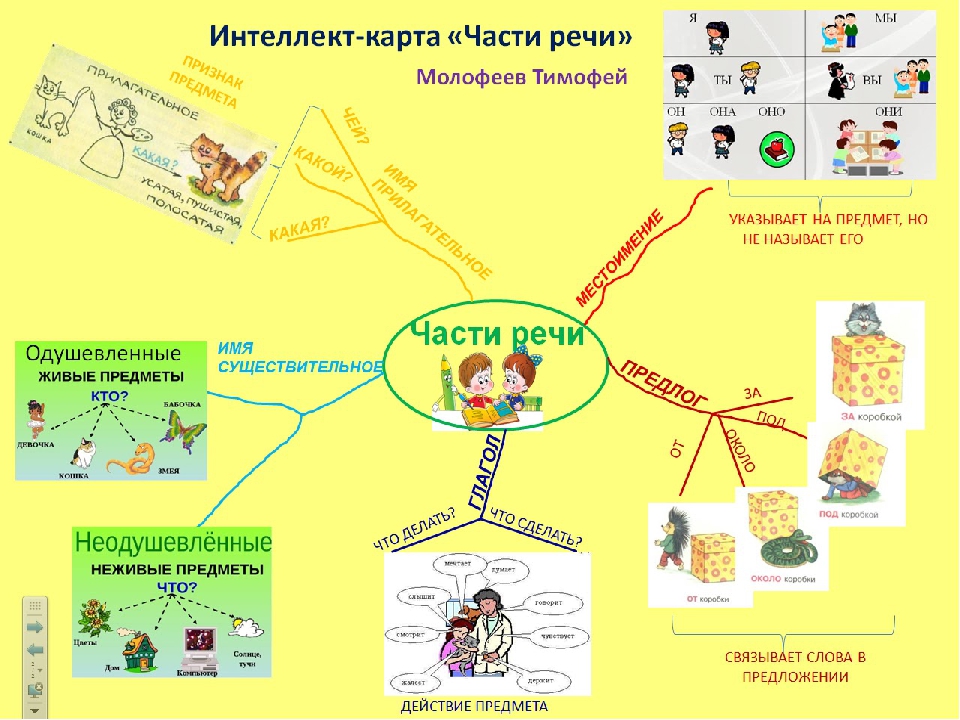 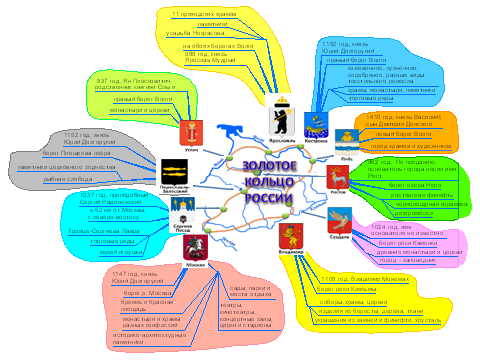 АМ релаксации
Цель: повысить уровень энергии в группе, прийти в бодрое настроение, активно подвигаться перед началом работы.
«Четыре стихии»;
 «Делай как я».;
«Пантомима»;
«Кулачки»; 
«Шарик»;
«Солнышко и тучка»;
«Солдатик и тряпичная кукла» 
«Морские волны»
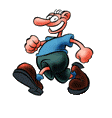 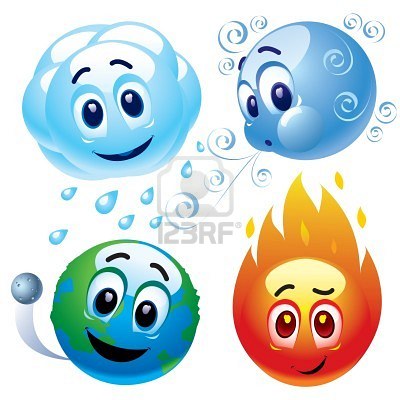 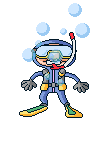 АМ закрепления изученного материала
Цель: закрепление пройденного материала.
 «Автобусная остановка»;
«Мудрый совет»;
«Лэпбук»;
«Ромашка Блума»;
«Инсерт»
Инсерт (авторы Воган и Эстес)
" V "   - уже знал    	" + "   - новое   	" - "   - думал иначе	" ? "   - не понял, есть вопросы
Ромашка Блума
Простойвопрос
Практическийвопрос
Уточняющийвопрос
Вопросинтерпретация
?
Творческийвопрос
Оценочныйвопрос
Ромашка Блума
Простые вопросы (фактические вопросы) – требуют знания фактического материала и ориентированы на работу памяти
Уточняющие вопросы – «насколько я понял….», «правильно ли я Вас поняла, что…»
Интерпретирующие вопросы (объясняющие) – побуждая учеников к интерпретации 
Оценочные вопросы (сравнение) – необходимо использовать, когда вы слышите, что кто-либо из учеников выражает соседу по парте свое недовольство или удовольствие от произошедшего на уроке
Творческие вопросы (прогноз) – «Как вы думаете, что произойдет дальше…?»
Практические вопросы – «Как мы можем…?» «Как поступили бы вы…?»
«Лэпбук»
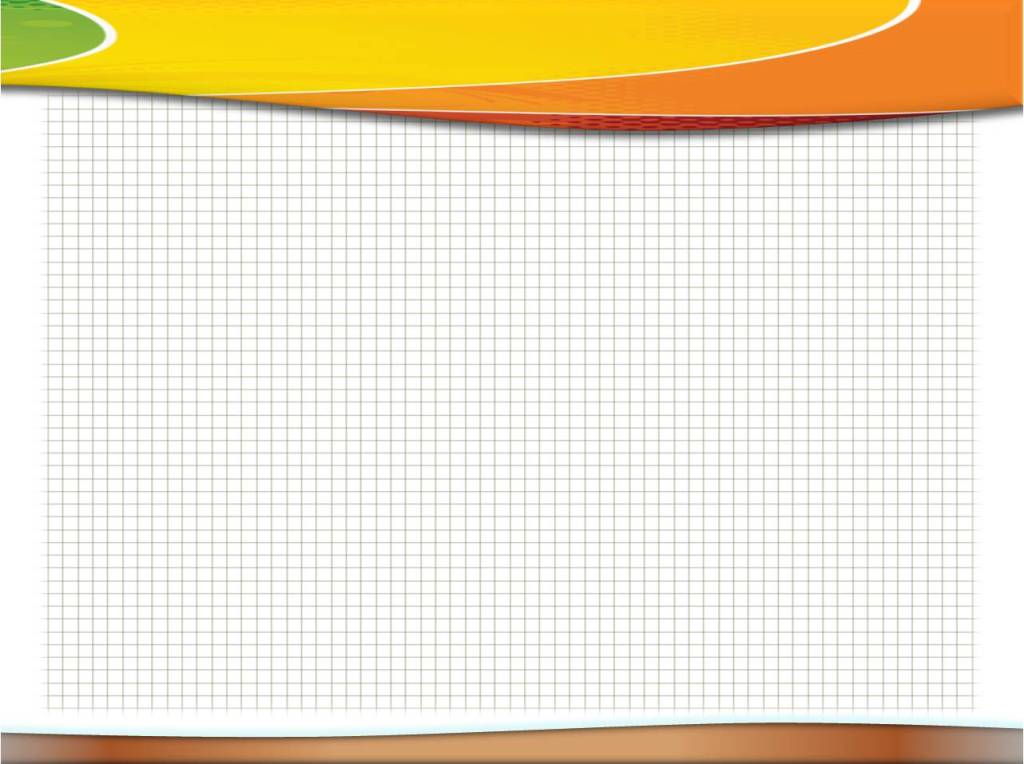 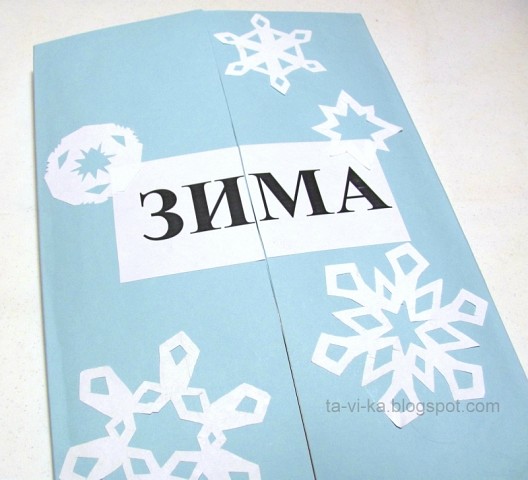 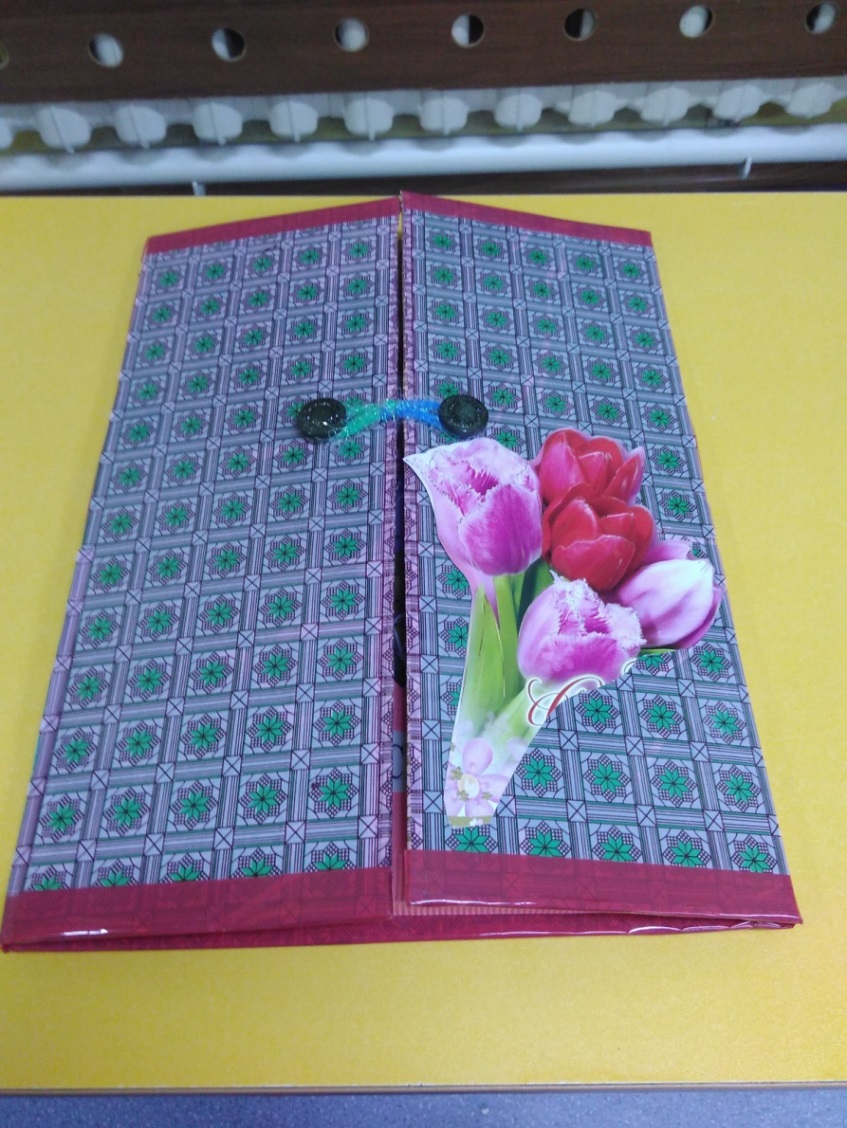 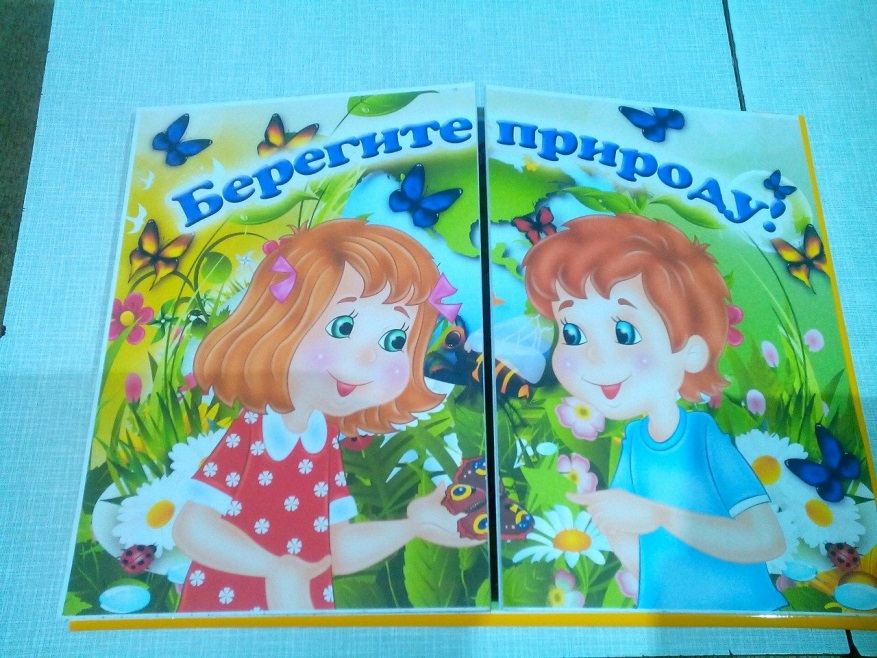 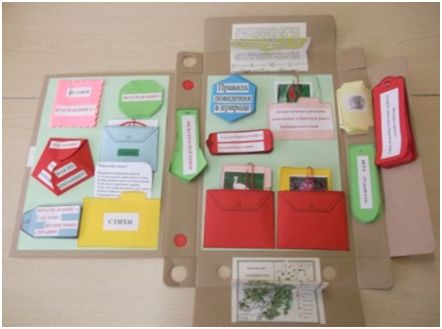 АМ подведение итогов урока, рефлексия
Цель: эффективно, грамотно и интересно подвести итоги урока и завершить работу
«Незаконченное предложение»;
 «Телеграмма»;
«Ромашка»;
«Мудрый совет»;
«Итоговый круг;
«Шесть шляп»;
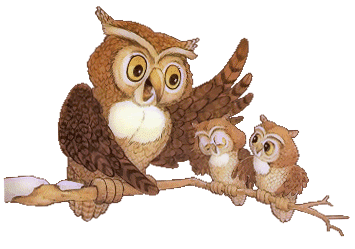 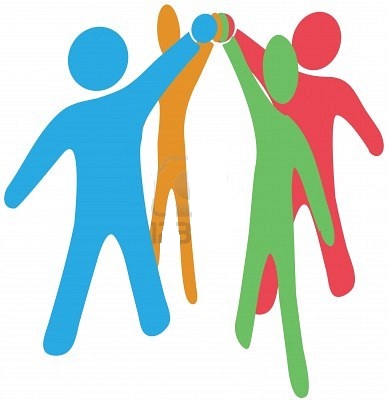 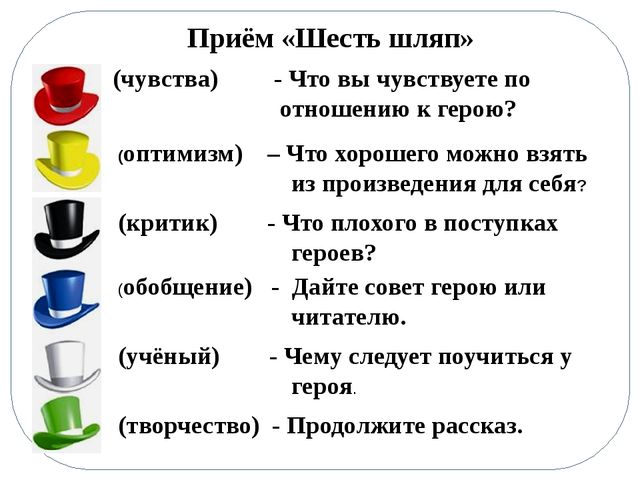 ПРАВИЛО СОСТАВЛЕНИЯ  СИНКВЕЙНА
имя существительное
имя прилагательное
имя прилагательное
глагол
глагол
глагол
Предложение  из нескольких слов, показывающее отношение к теме
Слово, связанное с первым словом , отражает сущность темы
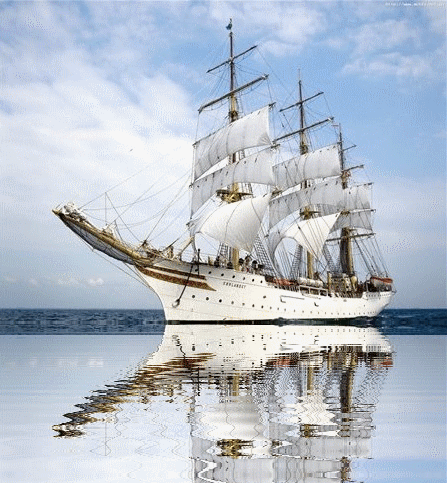 Сделайте свою работу намного интересней и эффективнее, а своих учеников благодарными, успешными и счастливыми!